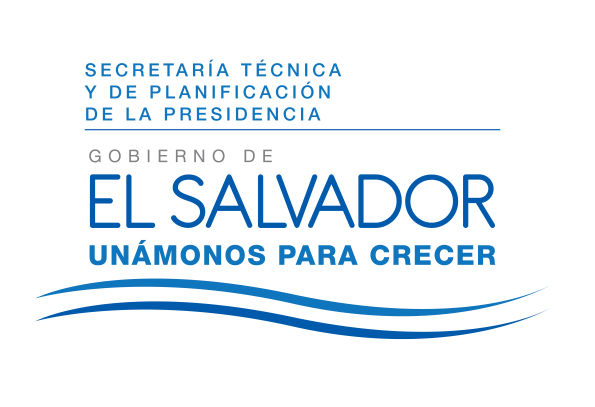 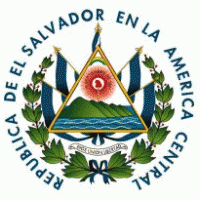 TERRITORIALIZACIÓN DE POLITICAS PÚBLICAS
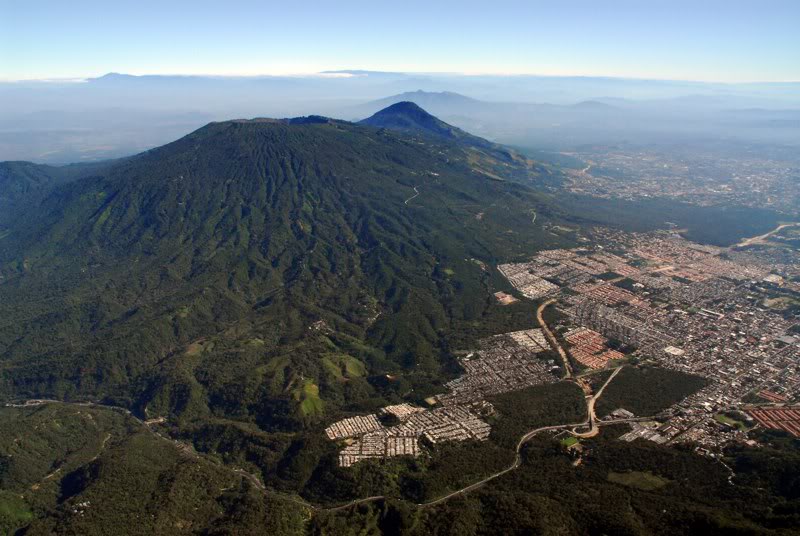 PUBLICAS
Dirección de Territorialización del Estado
Secretaría Técnica de la presidencia
2017
TRANSFORMACIÓN INSTITUCIONAL DEL ESTADO
PONER AL CENTRO A LA PERSONA
UNA FORMA DIFERENTE DE ANALIZAR Y DIAGNOSTICAR LA REALIDAD
SE TRATA DE UNA FILOSOFÍA QUE IMPACTA NO SOLO “EL QUE”  SINO “EL COMO” HACER  POLITICA PÚBLICA
UNA FORMA DIFERENTE DE DISEÑAR,  PLANIFICAR,  EJECUTAR Y EVALUAR LA POLÍTICA PÚBLICA
TERRITORIALIZAR LA POLITICA PUBLICA IMPLICA
LA IMPORTANCIA DE LA TERRRITORIALIZACIÓN DE LA POLÍTICA PÚBLICA
GOBIERNO CENTRAL SE ACERCA A LAS NECESIDADES Y ASPIRACIONES DE LA POBLACIÓN
Modelo de territorialización de políticas públicas
2.1 Objetivo general 
Proveer  a  las  instituciones  del  Órgano  Ejecutivo  de  un  enfoque  y  una  metodología  que, basada  en  un  sustento  conceptual,  facilite  el  diseño  o  adecuación  de  políticas,  planes, programas, proyectos  o estrategias en función de las necesidades, potencialidades, apuestas y realidades de la gente en los territorios.
Naturaleza de las funciones y servicios de las instituciones publicas
Qué implica la Territorialización
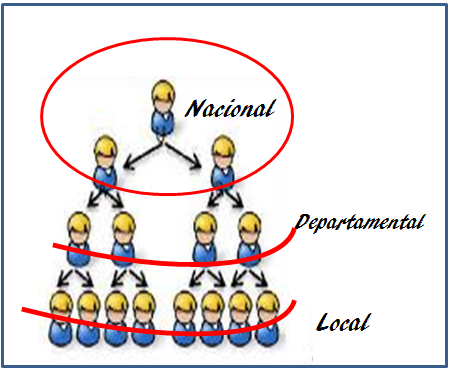 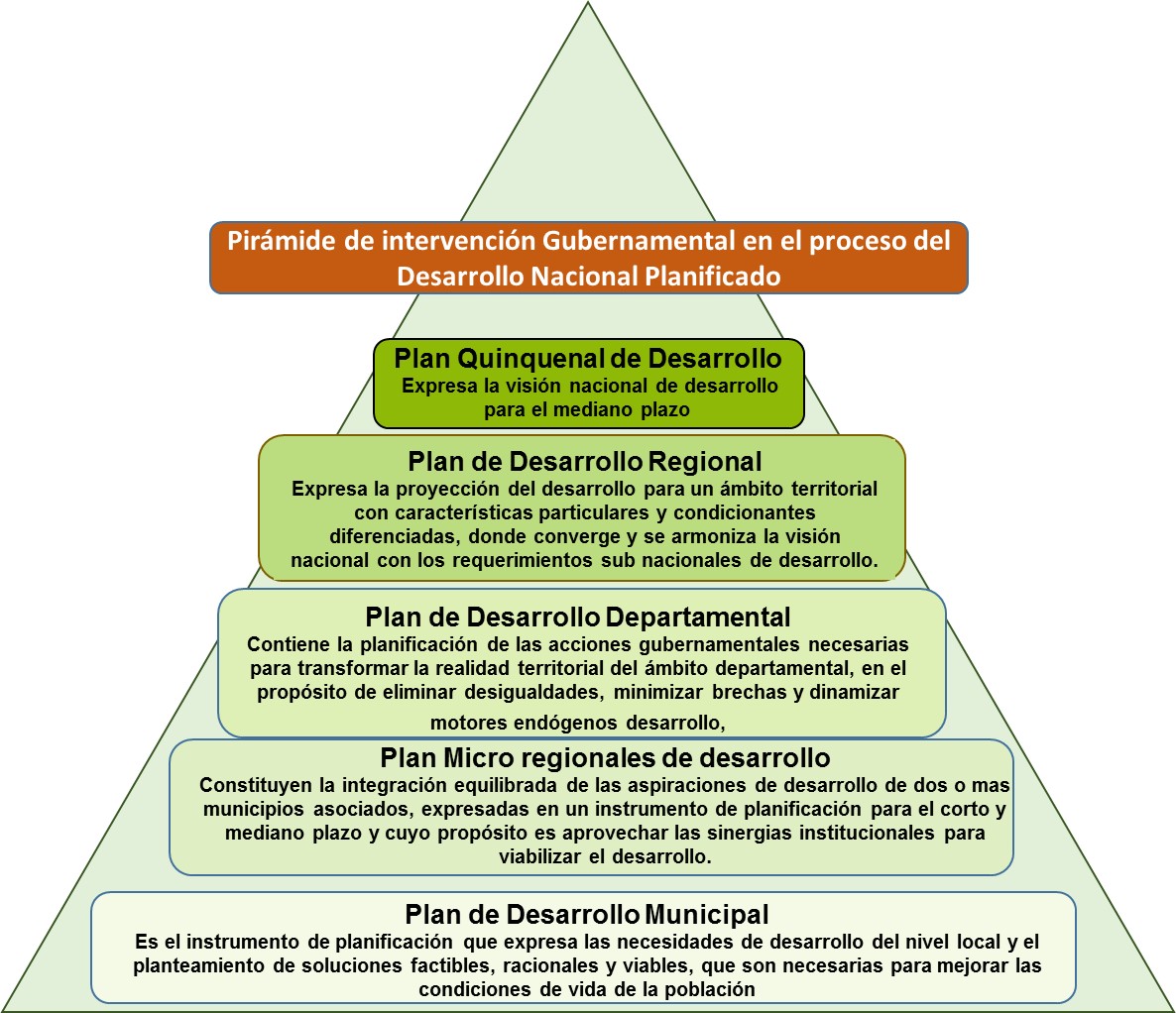 Órgano Ejecutivo
POLITICAS  PUBLICAS
SECTORIALES
JERARQUIA
TERRITORIALIZACION
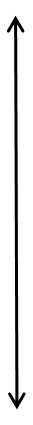 AUTONOMIA
Gobiernos  Locales
Modelo para  la territorialización de políticas publicas
Recursos, Marco Jurídico, Participación Ciudadana, transparencia y rendición de cuentas, articulación multinivel, prioridades políticas, coordinación del ejecutivo y principios rectores
Fase 1: Detección de necesidades territoriales
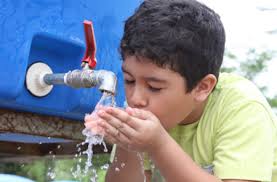 FASE 1
Información que debe considerar el diagnóstico del territorio relacionada con la política pública

Cuál es la población objetivo y cuáles son sus necesidades y prioridades
Configuración del territorio y datos de población.
Contexto jurídico-institucional vinculado a la política pública,
Situación  económica  (sistema  productivo,  tejido  empresarial,  factores  de  competitividad, empleo, turismo, agricultura, etc.),
Información social y cultural (índices de pobreza  —desagregados por franjas de edad, sexo, urbano-rural, educación, salud, dinámicas de exclusión social, seguridad ciudadana, etc.--),
Contexto ambiental, entorno natural y dinámicas espaciales,
Principales brechas territoriales y déficit territoriales 
Planes de desarrollo,  (locales, microrregionales, departamentales, regionales, etc.)  programas, proyectos o políticas vinculadas a la problemática, que se estén  implementando en el mismo territorio,
Procesos claves en el territorio que marcan la vida de la gente,
Línea  de  base  de  la  situación  del  territorio  en  relación  a  la  política  pública  que  se  está abordando,
Identificar  el  impacto  de  la  inversión  pública  focalizada  en  el  territorio,  si  responde  a  las necesidades de la gente, o si ha existido ausencia de inversión pública.
Participación ciudadana relacionada con la política
Identificar, evaluar y seleccionar los espacios de participación ciudadana considerando:
  Escala territorial de los espacios de participación (nacional, regional, departamental, municipal o local)
  Población objetivo relacionada con la política pública que se trabajará (sociedad civil, sector privado, oenegés, academia, instituciones públicas y privadas, entre otras)
  Definir los canales para conocer los problemas, necesidades y demandas de la ciudadanía (consulta en línea, talleres, entrevistas).
Espacios de coordinación Interministerial
Identificar, evaluar y seleccionar los espacios de coordinación interministerial existentes, considerando  la  escala  territorial  y  la  presencia  de  los  ministerios  en  los
Identificar y seleccionar  a las instituciones  gubernamentales  con responsabilidad en la política pública, considerando competencias. 
Identificar las problemáticas que requieren la intervención de las instituciones del  Órgano Ejecutivo,  identificar  acciones  conjuntas,  complementarias  para  implementarlas
Coordinación entre niveles de gobierno (gobierno central y municipales)
Identificar, seleccionar evaluar los espacios de coordinación con los niveles locales:

  Municipalidades
  Asociaciones de municipios  
  Consejos departamentales de alcaldes (instancias gremiales en el nivel local, cuya relación es fundamentalmente política).
  Coordinación política con COMURES [Corporación de Municipalidades de la República
Primera aproximación presupuestaria
Se identifican las necesidades como resultado del proceso del diagnostico realizado
Se realiza la priorización  de necesidades generadas a partir de los resultados del diagnóstico
Se establecen las primeras acciones y lineamientos estratégicos para resolver problemáticas identificadas en esta fase
Se hace una primera aproximación presupuestaria en función de las necesidades y apuestas, las acciones identificadas e inversiones iniciales registradas.
Al final se contará con un primer documento base de diagnóstico y un avance importante de lineamientos y grandes acciones que tendrán que desarrollarse en los territorios para dar respuesta a la problemática y un acercamiento al posible presupuesto
Fase 2: Planificación
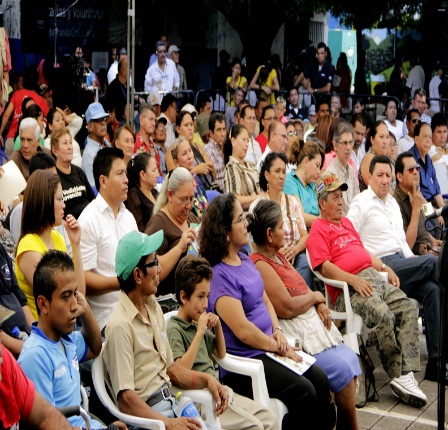 FASE 2
Sistema de información territorial
Hacer uso de los sistemas de información territorial (SIT) que dispone el Órgano Ejecutivo.
De no existir, debe crearse un sistema de información de preferencia hasta la escala territorial municipal Este puede hacerse a partir de los registros administrativos que llevan las instituciones del Ejecutivo y la Dirección General de Estadísticas y Censos (Digestyc).
Definir la regulación para el funcionamiento del SIT y conectarlo al Sistema Nacional de Información que implementa la Secretaría Técnica y de Planificación (Seteplan), para su alimentación.
Definir los indicadores en coherencia con el Sistema Nacional de Indicadores.
La planificación de las políticas públicas debe incorporar:
Análisis de la situación que se pretende abordar a nivel nacional y territorial,
Retos y resultados perseguidos a nivel nacional y territorial,
Metas y objetivos específicos a nivel nacional y territorial,
Definir los programas estratégicos nacionales y territoriales,
Líneas de acción para cada uno de los objetivos, programas y proyectos a nivel nacional y territorial,
Sistema de monitoreo (procesos e indicadores) a nivel nacional y territorial,
Indicadores de proceso y de resultado para la evaluación a nivel nacional y territorial,
Gobernanza de la política pública: organización eficiente a nivel nacional y territorial,
Presupuesto por línea de acción a nivel nacional y territorial,
Cronograma para la implementación a nivel nacional y territorial,
Previsión de espacios para la participación ciudadana a nivel nacional y territorial,
Elementos de una política de transparencia y comunicación a nivel nacional y territorial,
Definir la estrategia para la coordinación con el resto de planes y estrategias del Órgano Ejecutivo y los gobiernos locales a nivel nacional y territorial.
Espacios de coordinación interinstitucional
Definir y seleccionar a las instituciones del Órgano Ejecutivo que deben de participar en los espacios requeridos de coordinación y comunicación interministerial en el nivel nacional y territorial para el proceso de planificación de la política.
Facilitar y coordinar los espacios interministeriales requeridos para la planificación de la política en el nivel nacional y territorial.
Definir roles institucionales y mecanismos de coordinación permanente en el nivel nacional y territorial para la fase de ejecución de la política pública.
Espacios de coordinación entre gobierno nacional y local en el territorio
Las gobernaciones y sus gabinetes tienen que establecer los espacios y mecanismos apropiados para trabajar con los gobiernos locales.
Establecer claros roles entre niveles de gobiernos, responsabilidades y complementariedad de acciones para todo el ciclo de gestión de la política pública.
Establecer instrumentos de comunicación e información entre ambos niveles que permita monitorear los procesos de implementación de la política y la inversión pública.
Caminar de la mano para reducir las brechas y desequilibrios territoriales, para ello es importante la comunicación del ejecutivo en el nivel central y territorial.
Espacios de participación ciudadana o de actores locales
Los actores participantes tienen que ser seleccionados por el ente rector, de tal forma que no queden fuera, los vinculados a la política pública.
Deben establecerse espacios o mecanismos de participación ciudadana estables y bien definidos tanto para la fase de diagnóstico como para la de planificación.
Asignación presupuestaria con enfoque territorial
Con toda la información obtenida mediante el proceso de planificación, se elabora el presupuesto final para la implementación de la política,
Se establece una diferencia en el presupuesto para acciones de carácter nacional, respecto del presupuesto territorial, principalmente de las inversiones.
En el presupuesto territorial de la política pública se buscará negociar su implementación con los gobiernos locales, asimismo, se podrán buscar recursos de manera conjunta para el mismo fin
Organización eficiente en el territorio
Las institucionales prestacionales deben tener presencia en los territorios; en el caso de aquellas que no están, se debe prever y planificar ese acercamiento para la implementación de sus políticas públicas.
Al contar con una planificación nacional y territorial de la política pública se podrá visualizar de mejor manera cuál debe ser el nivel de acercamiento institucional al territorio; de igual forma, se tendrá que revisar la desconcentración territorial de su estructura.
Se deberá garantizar que la persona que se seleccione para el Gabinete de Gestión Departamental sea la indicada de acuerdo con el perfil de jefatura regional. El rol de este cargo se debe definir en el marco del diseño, planificación, ejecución y evaluación de las políticas públicas institucionales en el territorio
Fase 3: Implementación de las políticas
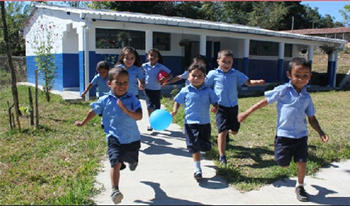 FASE 3
Fase 4: Evaluación y rendición de cuentas
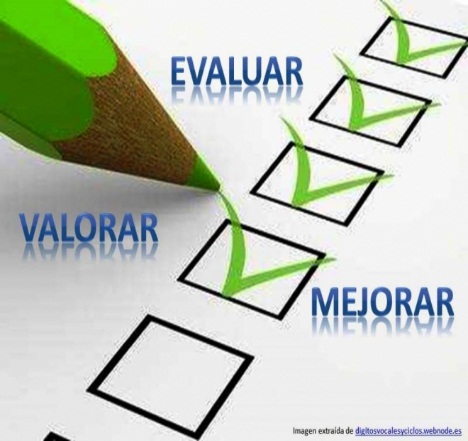 FASE 4
Elementos del Modelos
1
Sistemas integrales de información territorial
2
Plataformas de participación ciudadanas territoriales y nacionales
3
4
Mecanismos de coordinación multinivel
Mecanismos de coordinación interministerial
5
Transparencia y mecanismos de acceso a la información
6
Planificación estratégica
7
Planificación operativa
8
Asignación de recursos
14
Organización y gestión eficiente de los recursos ( a nivel central y territorial)
9
Estrategias de comunicación y sensibilización
10
Herramientas de monitoreo
11
Herramientas de evaluación
12
Sistemas de rendición de cuentas
13
Aprendizaje y capitalización